CROSSINGWinter School on Quantum Security2016
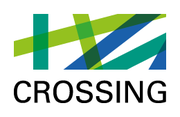 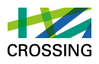 TU Darmstadt, January, 25th-29th, 2016

	
Marc Fischlin
Tommaso Gagliardoni
Behind the Scenes
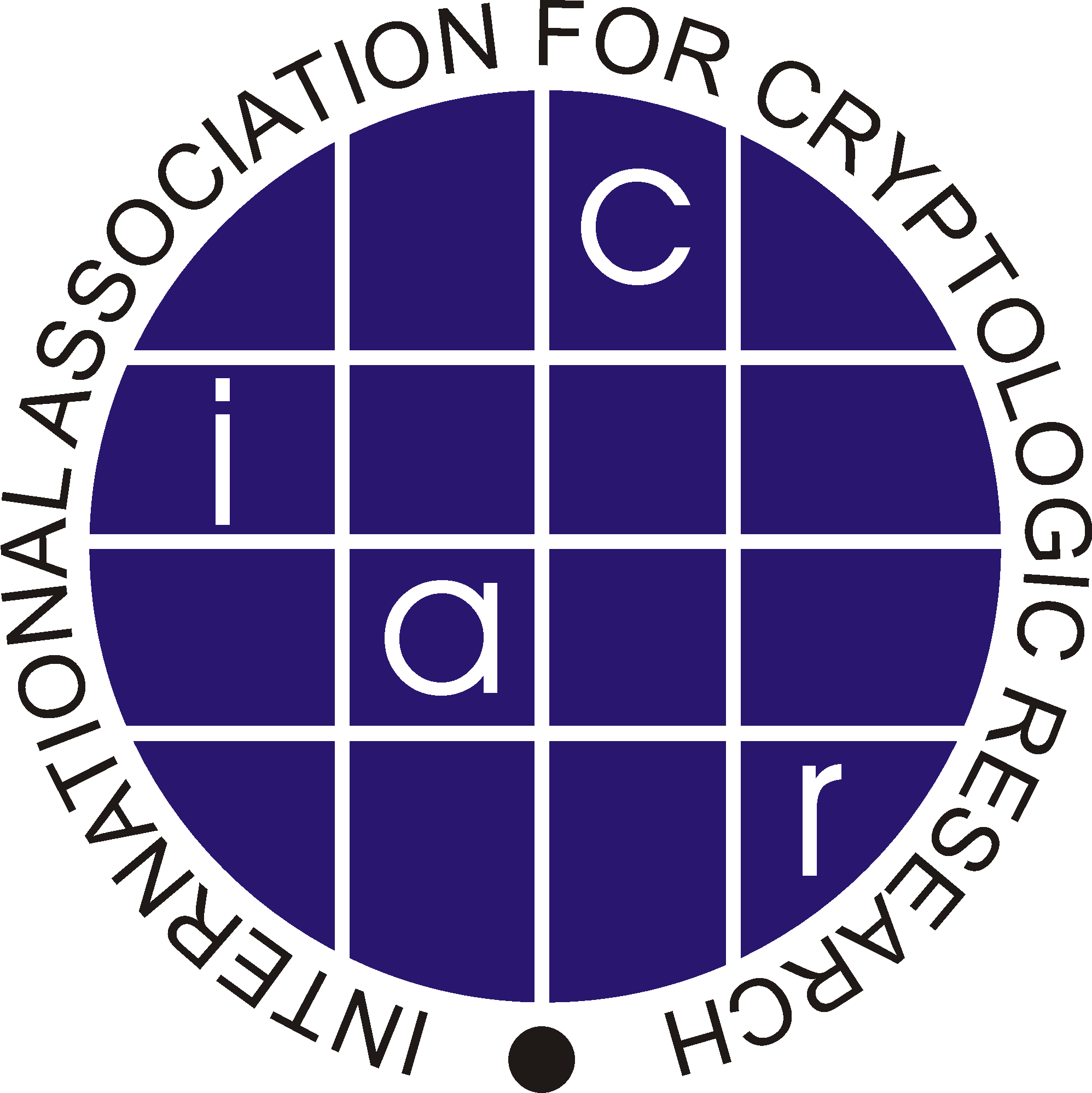 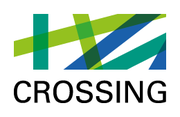 Organized by
in cooperation with
Supported by
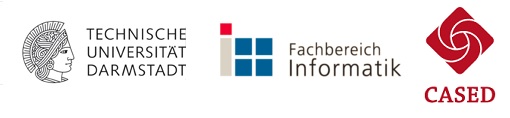 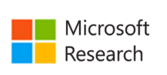 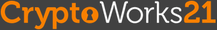 [Speaker Notes: Name ID Quantique]
Program Monday
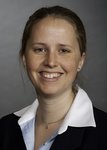 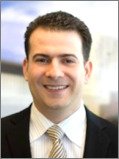 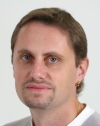 [Speaker Notes: Anne Broadbent – U Ottawa
Michel Mosca – U Waterloo
Serge Fehr - CWI]
Program Tuesday
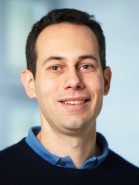 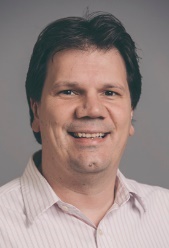 [Speaker Notes: Renato Renner – ETH
Martin Roetteler - Microsoft]
Program Wednesday
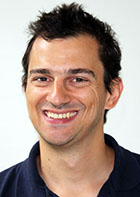 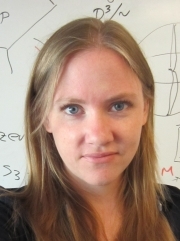 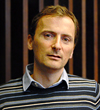 [Speaker Notes: Stacey Jeffrey – CalTech
Gorjan Alagic – U Copenhagen
Antonio Acin – Institute of Photonic Sciences]
Program Thursday
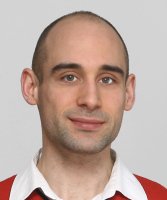 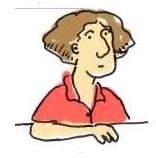 [Speaker Notes: Dominique Unruh – U Tartu
Marc Kaplan - CNRS]
Program Friday
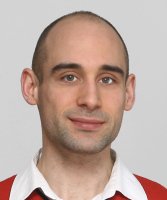 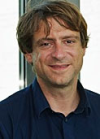 [Speaker Notes: Dominique Unruh – U Tartu
Stefan Wolf – U Lugano]
Enjoy!